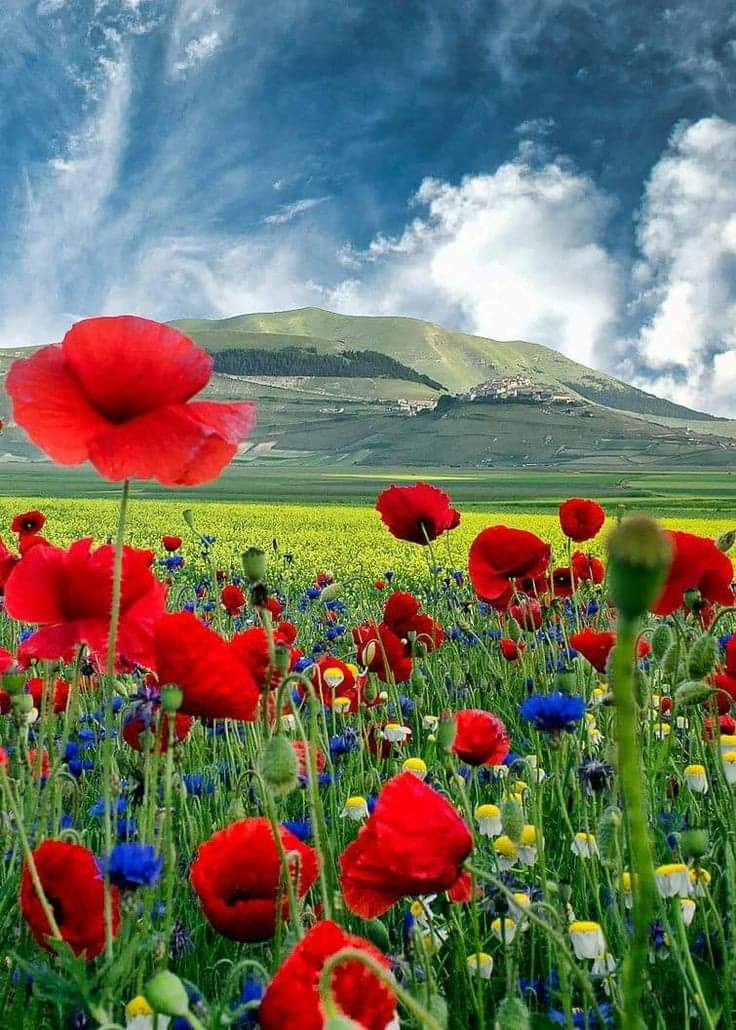 স্বাগতম
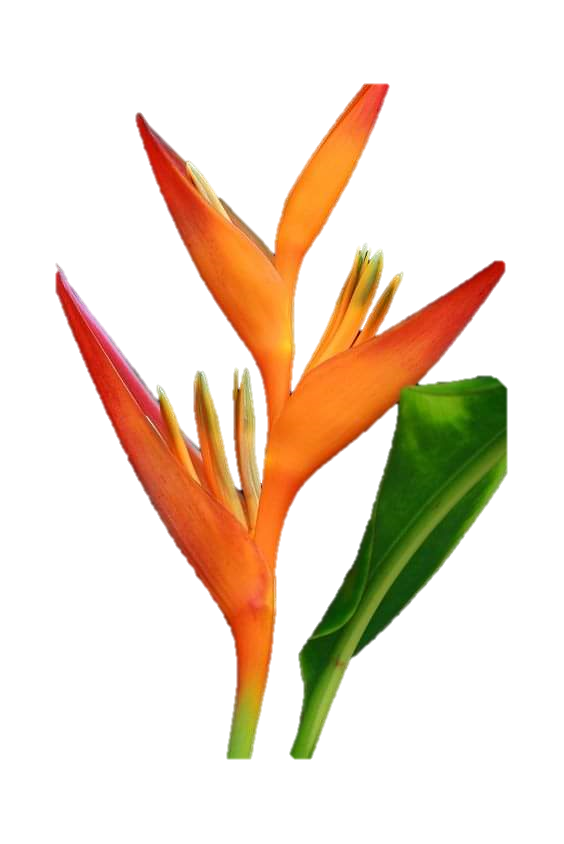 سلطانة صاحبية
الصف – العالم
المحاضر للعربية
المادة – الحديث الشريف
رام فور ادرش عالم مدرسة
ساندفور شدر ساندفور
الدرس – كتاب الايمان
sultanacahbia@gmail.com
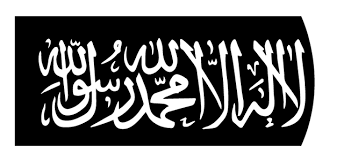 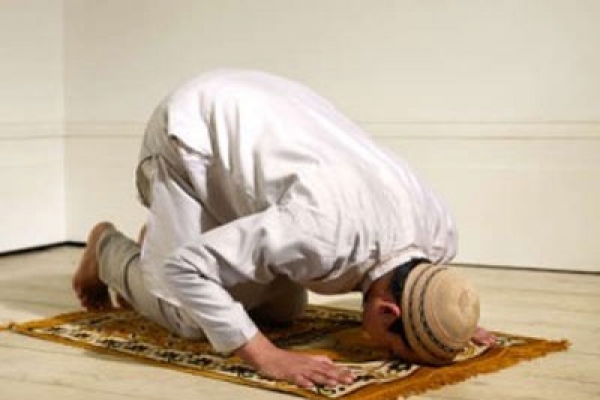 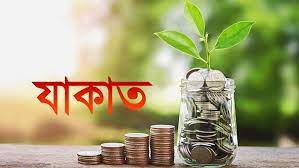 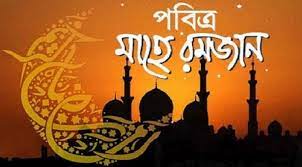 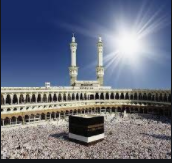 كتاب الايمان
শিখন ফল
এই পাঠ শেষে শিক্ষার্থীরা যা শিখবে -------
হাদিস এবং হাদিসের অনুবাদ জানতে পারবে ।
হাদিসটির রাবির পরিচিতি বর্ণনা করতে পারবে ।
ইমান ও ইসলামের মধ্যে পার্থক্য বর্ণনা করতে পারবে ।
সালাত,জাকাত,সাওম ও হজ্জ এর পরিচয় জানতে পারবে ।
الحديث
وعن ابن عمر (رضي ) قال قال رسول الله صلي الله عليه وسلم بني الاسلام علي خمس شهادة ان لااله الا الله وان محمدا عبده ورسوله واقام الصلاة وايتاء الزكوة والحج وصوم رمضان – متفق عليه
হাদিসের অনুবাদ
বিশিষ্ট সাহাবী হজরত আবদুল্লাহ ইবনে ওমর রাঃ হতে বর্ণিত।তিনি বলেন, রাসুলুল্লাহ (সা:) বলেছেন, ইসলামের ভিত্তি পাঁচটি স্তম্ভের উপর স্থাপিত ।আর সেগুলু হল – ১, এ কথার সাক্ষ্য প্রদান করা যে, আল্লাহ ছাড়া কোন প্রভু নেই।আর মুহাম্মদ সাল্লাল্লাহু আলাইহি ওয়াসাল্লাম আল্লাহ্‌র বান্দা ও তাঁর রাসুল ,২, নামায প্রতিষ্ঠা করা, ৩, যাকাত প্রদান করা,৪, হজ্জ করা, ৫, রমজান মাসে রোজা রাখা । বুখারি ও মুসলিম
হাদিসের ব্যাখ্যা
আলোচ্য হাদিসে ইসলামি জীবন ব্যবস্থা যে পাঁচটি স্তম্ভের উপর স্থাপিত সে বিষয়ে আলোচিত হয়েছে । রাসুল সাঃ পূর্ণ ইসলামকে পাঁচটি খুঁটি বিশিষ্ট একটি ঘরের সাথে তুলনা দিয়েছেন ।স্তম্ভ ব্যতিত যেমন ঘর বা ইমারতের অস্তিত্ব কল্পনা করা যায় না।তেমনি এ পাঁচটি বিষয়ের কোণ একটি বাদ দিয়েও ইসলামের কল্পনা করা যায় না।বরং ইসলামের গোটা দর্শন ও জীবন ব্যবস্থা এটাকে কেন্দ্র করেই আবর্তিত হচ্চে ।তবে একটি ঘরের খুঁটিকে কেবল ঘর বলা যায় না ; খুঁটি হল ঘরের প্রধান দিক ।অনুরুপ ইসলামও মাত্র এ পাঁচটি কাজে সীমিত নয় ; বরং এগুলোই ইসলামের মৌলিক দিক ।এছাড়াও ইসলামের আরো অনেক কাজ রয়েছে।
ইবনে ওমর (রাঃ)এর জীবনী
তাঁর নাম আব্দুল্লাহ ,পিতার নাম ওমর ইবনুল খাত্তাব ।মাতার নাম জয়নাব বিনতে মাযউন ।তিনি কোরাইশ বংশের একজন সাহাবী ছিলেন ।তিনি রাসুল (সাঃ)এর নবুয়ত প্রাপ্তির একবছর পূর্বে ৬০৯ খ্রিস্টাব্দে পবিত্র মক্কায় জন্ম গ্রহন করেন। তিনি অত্যন্ত ছোট বয়সে পবিত্র মক্কা নগরিতে তাঁর পিতার সাথে ইসলাম গ্রহন করেন ।তিনি স্বীয় পিতার সাথে মদিনায় হিজরত করেন ।তিনি বয়সে ছোট ছিলেন বলে বদর ও উহুদ যুদ্ধে অংশ গ্রহন করতে পারেননি ।তিনি সর্ব প্রথম খন্দক ও পরবর্তীতে প্রায় সকল যুদ্ধে অংশগ্রহন করেন ।তিনি মহানবি সাঃ হতে সর্বমোট ২৬৩০ টি হাদিস বর্ণনা করেছেন ।তাঁর নিকট হতে অনেকেই হাদিস বর্ণনা করেছেন ।তিনি সর্বাধিক হাদিস বর্ণনাকারী গনের একজন ।রাসুল সাঃ এর সুন্নাহর অনুসরন ,আল্লাহভিতি বদান্যতা ,স্পষ্টবাদিতা প্রভৃতি গুনে তিনি ছিলেন গুনান্নিত।তিনি হিজরি ৭৩ সালে মক্কার নিকটবর্তী কাখ নামক স্থানে ৮৪/ ৮৬ বছর বয়সে ইন্তেকাল করেন।তার জানাজায় ইমামতি করেন হাজ্জাজ ইবনে ইউসুফ ।তাঁকে মুহাজিরগনের কবরস্থান জি-তাওয়াতে দাফন করা হয় ।
ইমান ও ইসলামের মধ্যে পার্থক্য
১,ইমান শব্দের অর্থ বিশ্বাস করা , আর ইসলাম শব্দের অর্থ আনুগত্য করা ।
২, ইমান বলতে অভ্যন্তরীণ কার্যাবলীকে বুঝায় ,আর ইসলাম বলতে বাহ্যিক কার্যাবলীকে বুঝায় ।
৩, ইমান শুধু কলবের সাথে সম্পৃক্ত ,আর ইসলাম কলব ও লিসান উভয়ের সাথে সম্পৃক্ত । 
৪, কারো মতে, ইমান হল আম আর ইসলাম হল খাস ।
৫, ইমাম বুখারি সহ একদল ওলামার মতে,ইমান ও ইসলাম একই বস্তু ।
৬, ইবনে হাজার আসকালানি রহঃ বলেন , উভয়টি ফাকির ও মেসকিনের ন্যায় ,যখন একসাথে আসবে তখন পৃথক পৃথক অর্থ প্রদান করবে আর যখন পৃথক পৃথক স্থানে আসবে তখন একই অর্থ দিবে ।
৭, কারো মতে, এ দুটি পেটের সাথে পিঠের মতো, একটি অপরটি হতে পৃথক হতে পারে না ।কাজেই ইমান ইসলাম হতে আর ইসলাম ইমান হতে পৃথক নয় ।
সালাত,জাকাত,সাওম ও হজ্জ এর পরিচয়
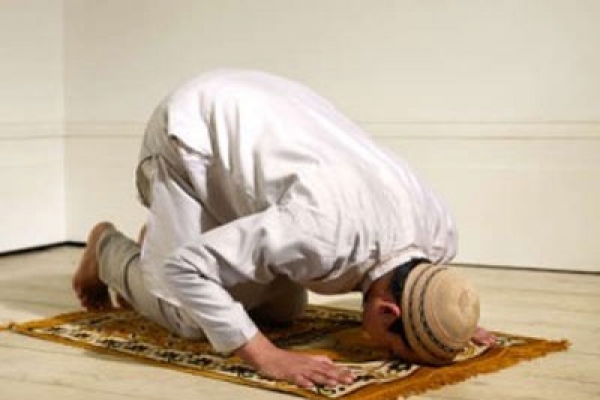 সালাতের পরিচয়ঃ সালাত এর আভিধানিক অর্থ – সালাত শব্দটি স্থান বিশেষ কয়েকটি অর্থে ব্যবহৃত হয় ।যেমনঃ ১,রহমত অর্থে ।যেমন – যখন সালাত শব্দটি আল্লাহর পক্ষ হতে সাধারন মানুষের দিকে ধাবিত হয় ।
২, দোয়া অর্থে ।যেমন –যখন সালাত শব্দটি সাধারন মানুষ থেকে অন্যের দিকে সম্পর্কিত হয় ।
৩, দরুদ অর্থে । যেমন – যখন সালাত শব্দটি উম্মত থেকে রাসুল সাঃ এর দিকে সম্পর্কিত হয়। 
৪, ক্ষমা প্রার্থনা অর্থে । যেমন – যখন ফেরেশতার দিকে সম্পর্কিত হয় ।
শরিয়তের পরিভাষায়ঃ ১, আল্লামা জুরজানি রহঃ বলেন,নিদিষ্ট শর্তসমূহ পুরন করে বিশেষ ধরনের জিকির ও রোকন আদায় করাকে সালাত বলা হয় ।
২, আল মুজামুল ওয়াসিত গ্রন্থকারের মতে , সালাত হচ্চে নিদিষ্ট ধরনের ইবাদতের নাম,যার সময়সীমা শরীয়তে নিদিষ্ট রয়েছে ।
৩, কারো মতে, নিদিষ্ট নিয়মে নিদিষ্ট কতিপয় রোকন আদায় করাকে সালাত বলা হয় ।
জাকাতের পরিচয়ঃ জাকাতের আভিধানিক অর্থঃ ১,বৃদ্ধি পাওয়া ২,পবিত্রতা অর্জন করা ।
৩, প্রশংসা করা । 
৪, বরকত হওয়া ।
৫, সংশোধিত হওয়া ।
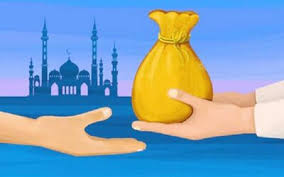 পারিভাষিক অর্থঃ ১,  দুররুল মুখতার গ্রন্থকারের মতে,আল্লাহর সন্তষ্টির জন্য শরীয়ত কর্তিক নির্ধারিত মালের একাংশ হাশেমি এবং তাদের দাস দাসী ব্যতীত অন্য মুসলিম দরিদ্রকে বিনা স্বার্থে প্রদান করার নাম হল জাকাত । 
২, মুজামুল ওয়াসিত গ্রন্থকার বলেন, জাকাত হল সম্পদের এমন একটা অংশ যা কতিপয় নিদিষ্ট শর্তের ভিত্তিতে গরিবদের মাঝে বণ্টন করা ইসলামি শরিয়ত ওয়াজিব করে দিয়েছে ।
এক কথায় নিদিষ্ট পরিমান সম্পদের মালিক হওয়ার প্রেক্ষিতে শরীয়তের নির্ধারিত হারে ও ক্ষেত্রে বৎসরান্তে সম্পদ ব্যয় করাকে জাকাত বলা হয় ।
সাওমের পরিচয়ঃ আভিধানিক অর্থ - সাওম আরবি শব্দ ।সাওম অর্থ বিরত থাকা ।ফার্সি ভাষায় একে রোজা বলা হয় ।
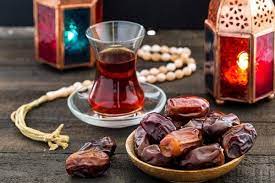 পারিভাষিক সংজ্ঞাঃ শরীয়তের পরিভাষায় সাওমের নিয়তে সুবহে সাদিক হতে সূর্যাস্ত পর্যন্ত পানাহার ও যাবতীয় নিষিদ্ধ কাজ থেকে বিরত থাকাকে সাওম বলে ।
হজ্জের পরিচয়ঃ হজের আভিধানিক অর্থঃ ১, ইচ্ছা করা .২, সংকল্প করা ৩, সাক্ষাৎ করা 
৪, মহৎ জিনিসের প্রতি ইচ্ছা করা।
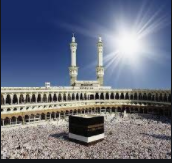 পারিভাষিক সংজ্ঞাঃ আল কামুসুল ফিকহি গ্রন্থে বলা হয়েছে, আল্লাহর সান্নিধ্য অর্জনের লক্ষ্যে নির্দিষ্ট সময়ে নির্দিষ্ট স্থানে নির্দিষ্ট কর্মের মাধ্যমে পবিত্র কাবাঘরের জেয়ারতের ইচ্ছা পোষণ করাকে হজ্জ বলে ।
দলগত কাজ
ইসলামের আরো অনেক বিধান থাকা সত্ত্বেও রাসুল সাঃ ইসলামকে এ পাঁচটি বিষয়ের মধ্যে কেন সীমাবদ্ধ করেছেন ?
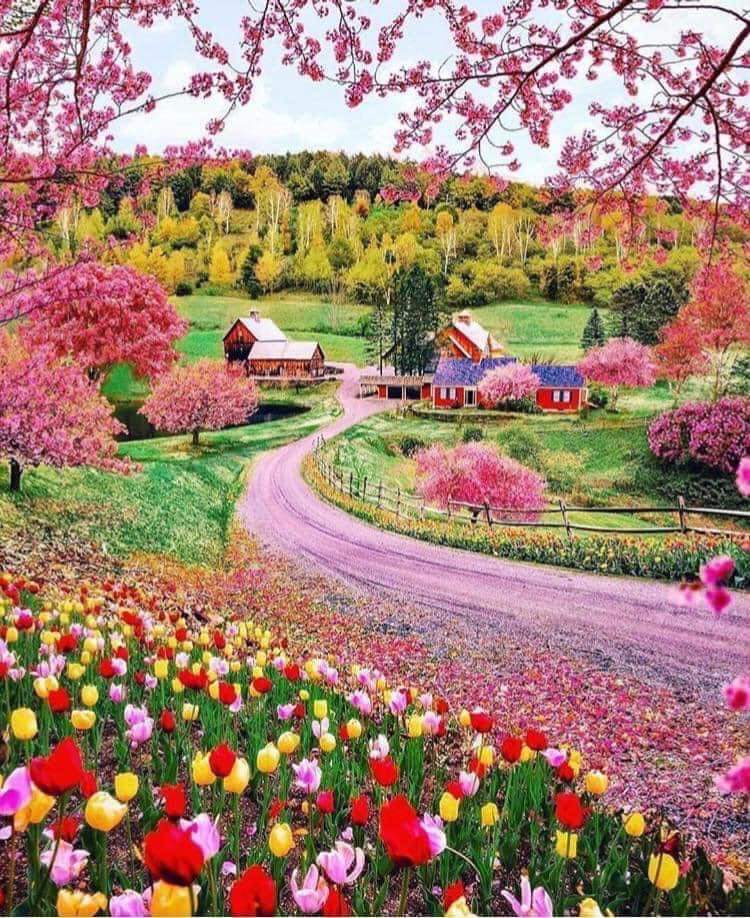 বাড়ির কাজ
নামায ত্যাগকারীর শাস্তি কি তা উল্ল্যেখ কর ।
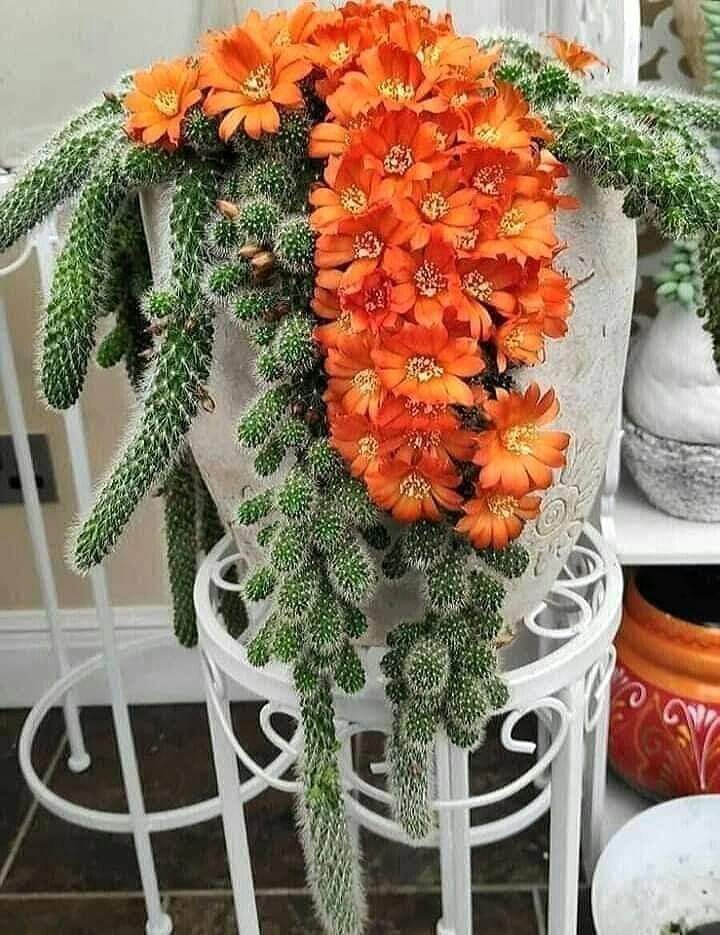 সবাইকে ধন্যবাদ